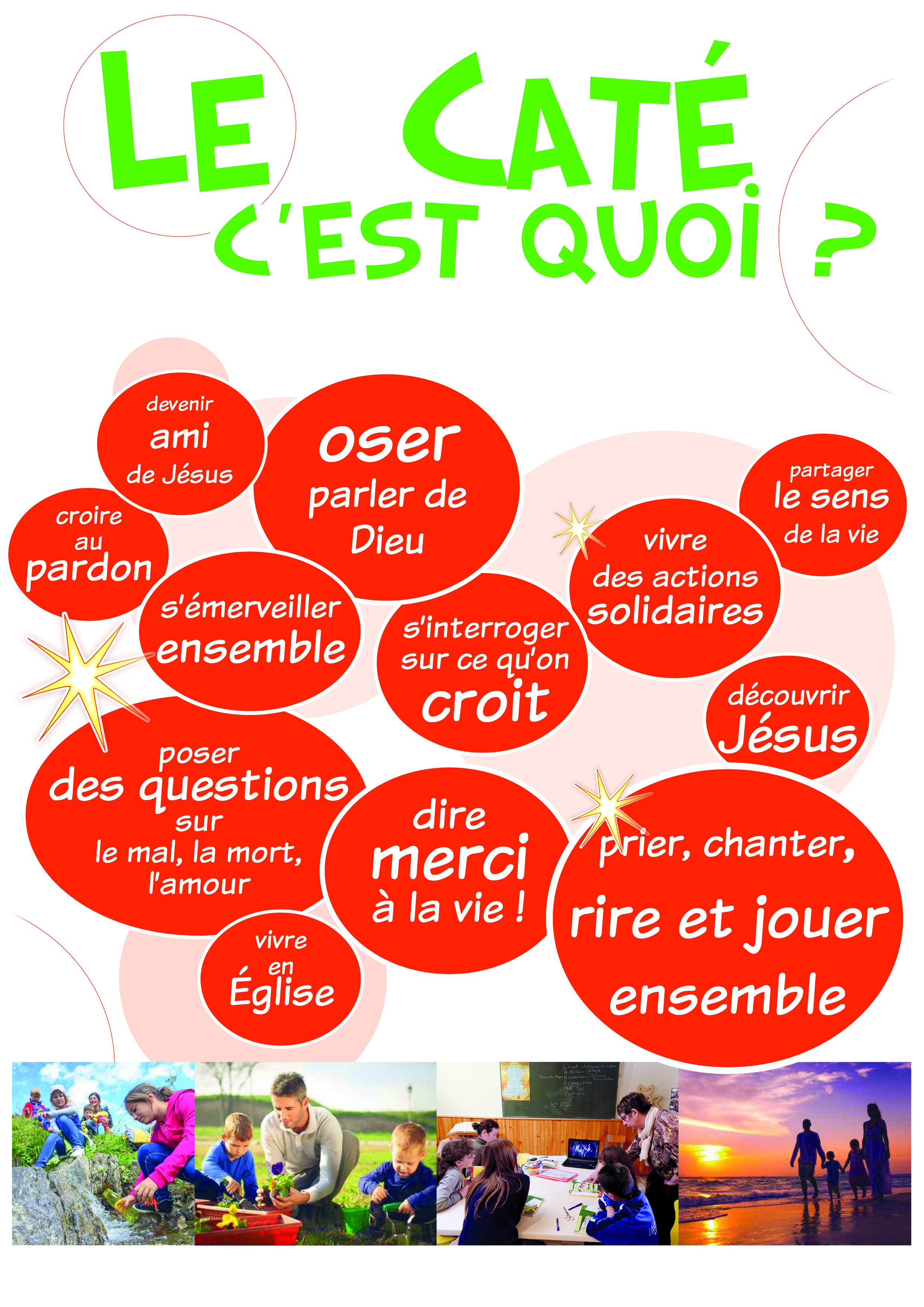 Avoir des renseignements

Point information à l’école
LUNDI 27 JUIN de 16h30 à 17h45

Internet
Mots clés « Inscription catéchisme cathédrale Albi »

Téléphone
09 66 85 15 16 
05 63 43 23 43

Mail
cate.paroisse_ste_cecile@ orange.fr

Contact école Bon Sauveur
M. Alexandre LAGARRIGUE
Chef d’établissement
ec0810883v@ac-toulouse.fr
POINT INFORMATION A L’ECOLE
LUNDI 27 JUIN 
DE 16h30 A 17h45
l
LE CATÉ
Je m’inscris !
C’est pour qui ?La catéchèse est proposée aux élèves à partir du CE1 en partenariat avec la paroisse. Elle permet de découvrir le Christ pour apprendre à l’aimer, et de grandir dans la foi.
La catéchèse permet aussi de se préparer aux sacrements : Baptême, Première communion.
La catéchèse est ouverte à tous, sans aucune distinction.
INSCRIPTION EN LIGNE EN UTILISANT LES LIENS SUIVANTS : 

http://cathedrale-albi.com/paroisse-albi-sainte-cecile/se-former/catechese/inscriptions-au-catechisme/
OU
Inscriptions au catéchisme et à l'éveil à la foi 2021 - 2022 (padlet.com)
 
Renseigner le formulaire en ligne
Faire parvenir à l’école : un chèque de 15€ à l’ordre de Association Diocésaine Albi (ou ADA) et l’autorisation photos 2022-2023.
Veuillez indiquer par mail à l’école (adresse de l’école : ec0810883v@ac-toulouse.fr) le fait que vous avez ou allez procéder à une inscription afin que nous puissions organiser les groupes.
C’est où ?
Nous souhaitons faire de notre école un lieu d’éducation animé de l’esprit Evangélique.
La catéchèse peut donc se faire sur l’ETABLISSEMENT.
C’est quand ?
La catéchèse, c’est le vendredi soir de 16h30 à 17h30.